Презентація
«Рух Опору»
Зміст
Течії Руху Опору в Україні
Сидір Ковпак 
Члени партизанскього загону Сидора Ковпака
Олександр Сабуров
Олексій Федоров
Олексій Мокроусов
Степан Бандера
Тарас Бульба-Боровець
Клим Савур
Територія Руху Опору
Партизани
Воїни УПА
Партизанський загін
Партизани мінують залізничну колію
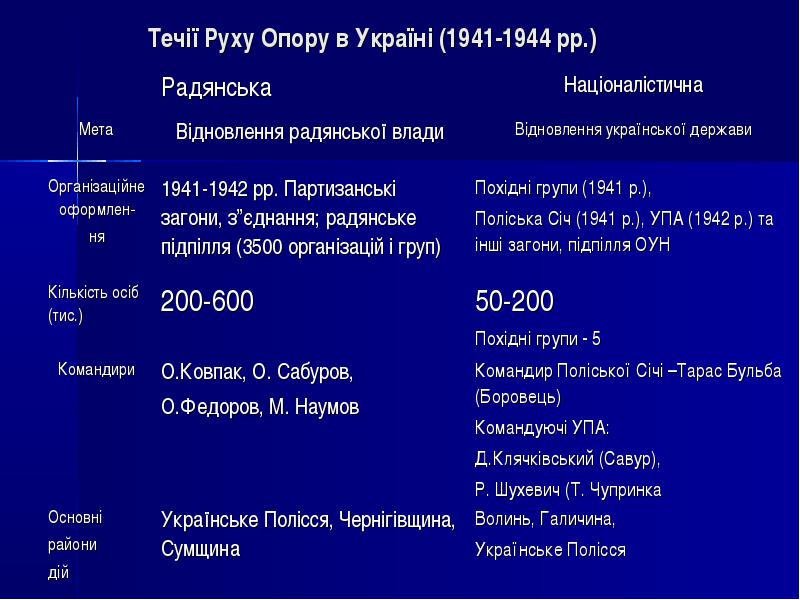 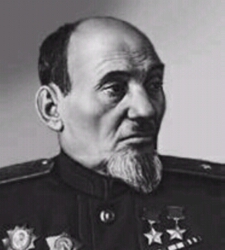 Сидір Ковпак-один з організаторів партизанського руху в Україні
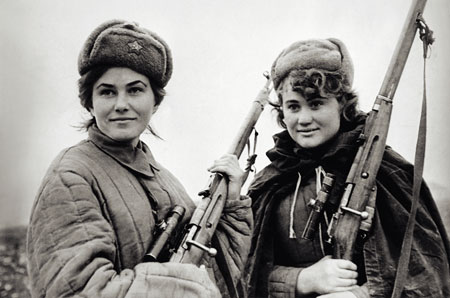 Члени партизанскього загону Сидора Ковпака
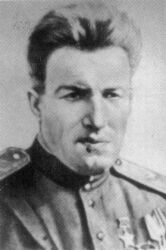 Олександр Сабуров-організатор військових операцій проти Української Повстанської Армії
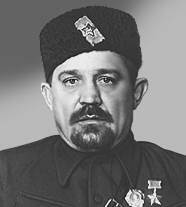 Олексій Федоров-командир Чернігівсько-волинського партизанського з'єднання
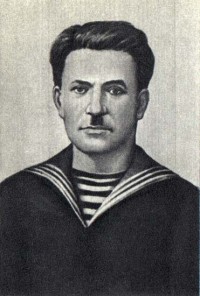 Олексій Мокроусов-один з керівників партизанського руху в Криму
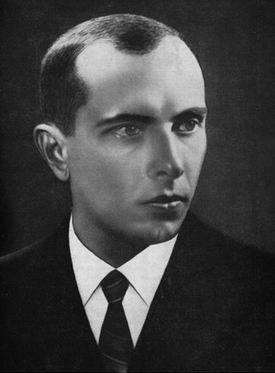 Степан Бандера-голова Проводу ОУН-Б
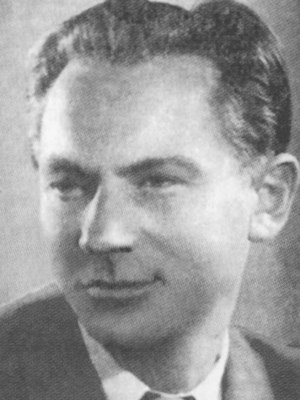 Тарас Бульба-Боровець-діяч українського повстанського руху, засновник УПА «Поліська Січ»
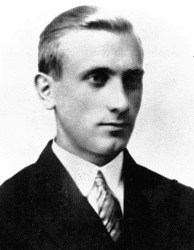 Клим Савур-організатор і перший командир УПА на Волині
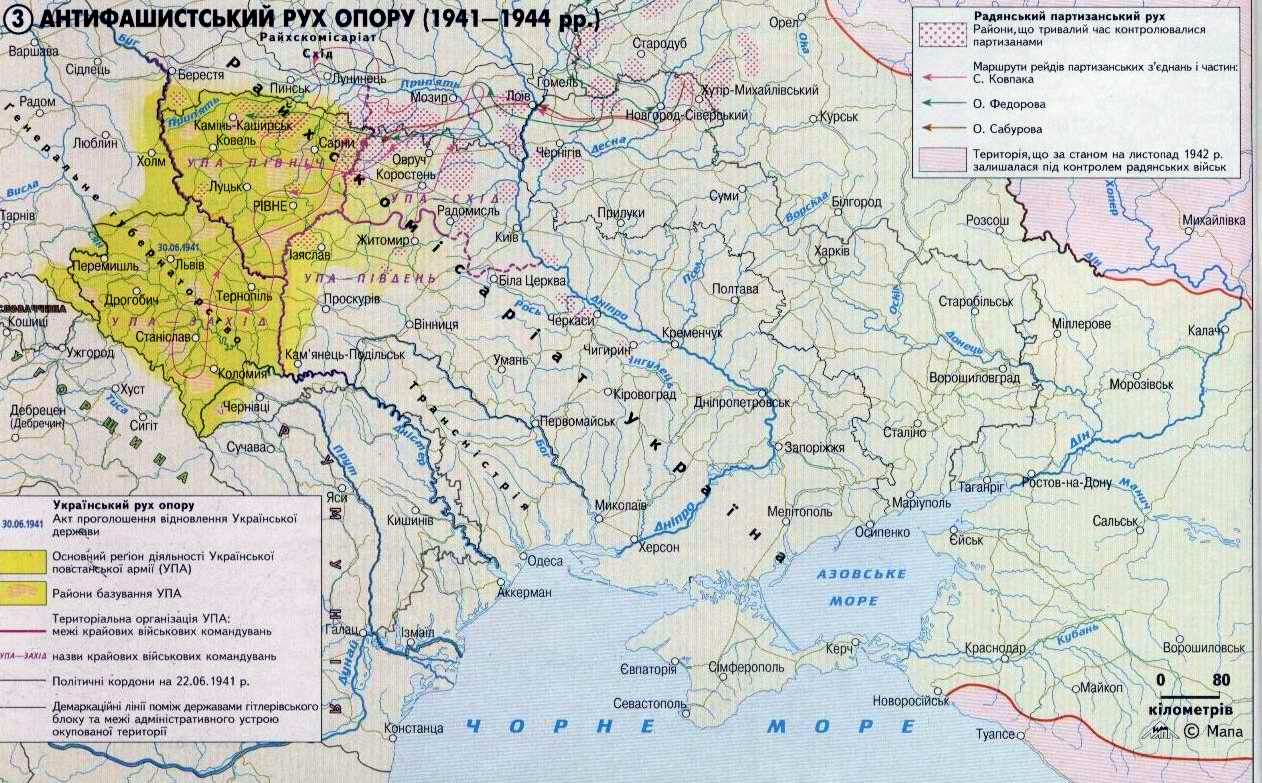 Територія Руху Опору
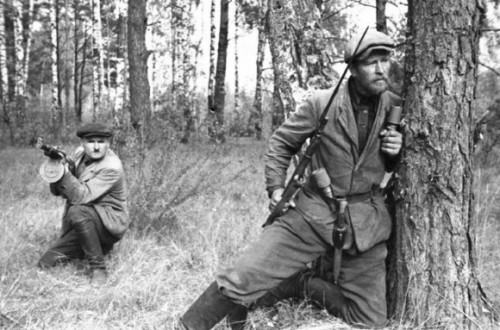 Партизани
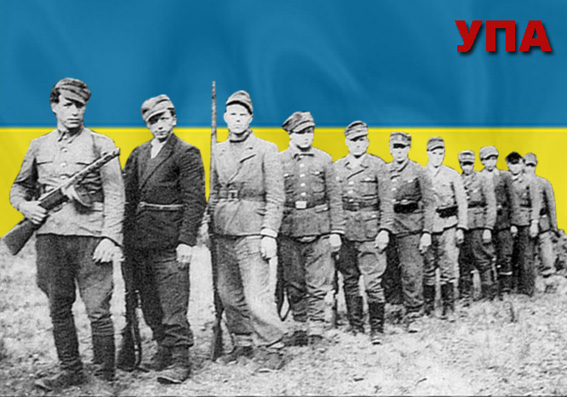 Воїни УПА
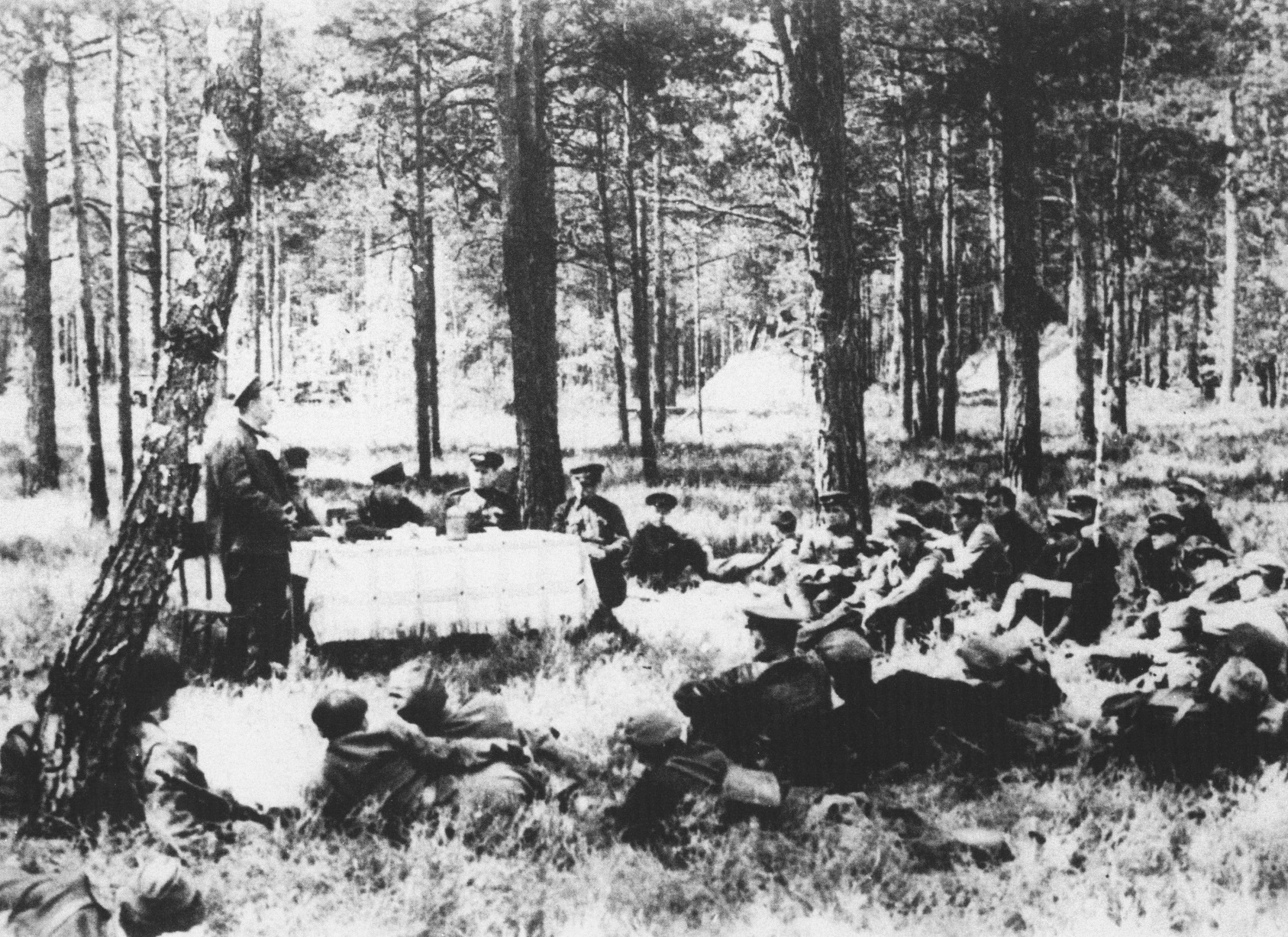 Партизанський загін
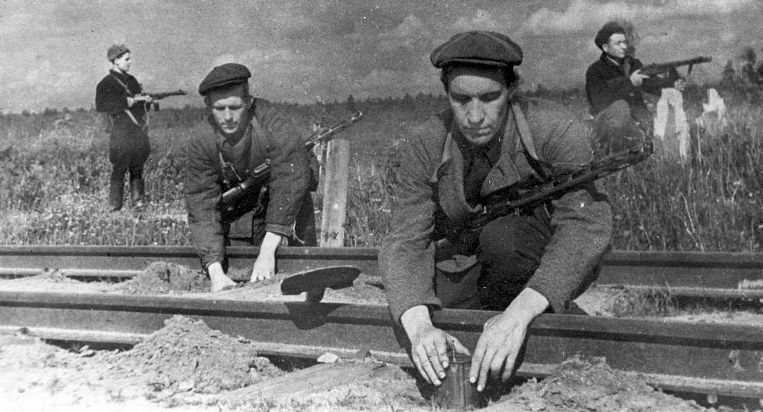 Партизани мінують залізничну колію